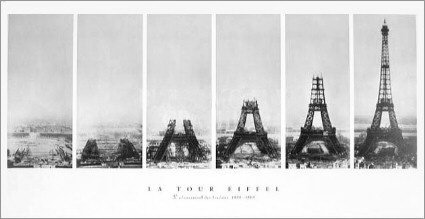 Software Construction and EvolutionCSSE 375: Course Introduction
How is our stuff like this?  Or not?
Steve Chenoweth
Office: Meonch Room F220
Phone: (812) 877-8974Email: chenowet@rose-hulman.edu
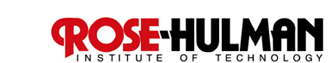 [Speaker Notes: Image from http://www.mun.ca/biology/scarr/Progressive_Evolution.html.]
Agenda
Introductions
Software – A Problem of Change
Course Outcomes
Guidelines and Expectations
Term Schedule
Homework Reminders
[Speaker Notes: A lot to cover today…]
Introductions – Tell us About Yourself…
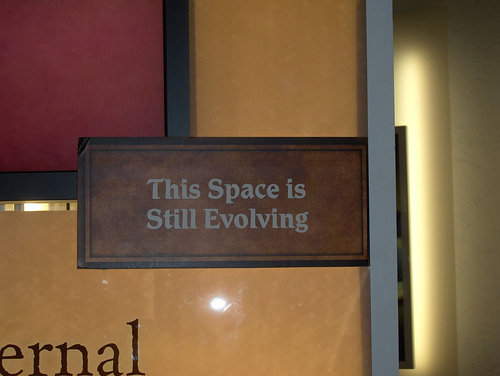 Name
Major



System Maintenance Experience
Oldest system you have made changes to(either individually or with a team)
Weirdest Software Change or Change Request
Q1
Candid shot from the Creation Museum, Hebron, KY
[Speaker Notes: Note that this space is evolving… like most software!
Q1: What is the oldest system that someone in your class has worked on?
Let’s go around the room…   move along]
What is Software?
The source code and the software artifacts…
Software is part of a computer system that is intended to change
Intangible
Engineered,not manufactured
Complex
Software is suppose to change… 
otherwise it would in the hardware!
Q2
[Speaker Notes: We typically say the code or the composite of the software artifacts… but this is a narrow mindset.
For maintenance and evolution we need something more… something that reflect change!
Need a systematic engineering discipline to “ensure maintenance doesn’t eat your software”
Q2: What are some aspects about software that make it hard to change?  [[intangibility,  Engineering it,  complexity]]]
Software Doesn’t Wear Out
Software doesn’t change with age or “wear out” with use!  
Software “ages” or becomes “obsolete” with a changing environment
Software deteriorates or “degrades” with continued changes
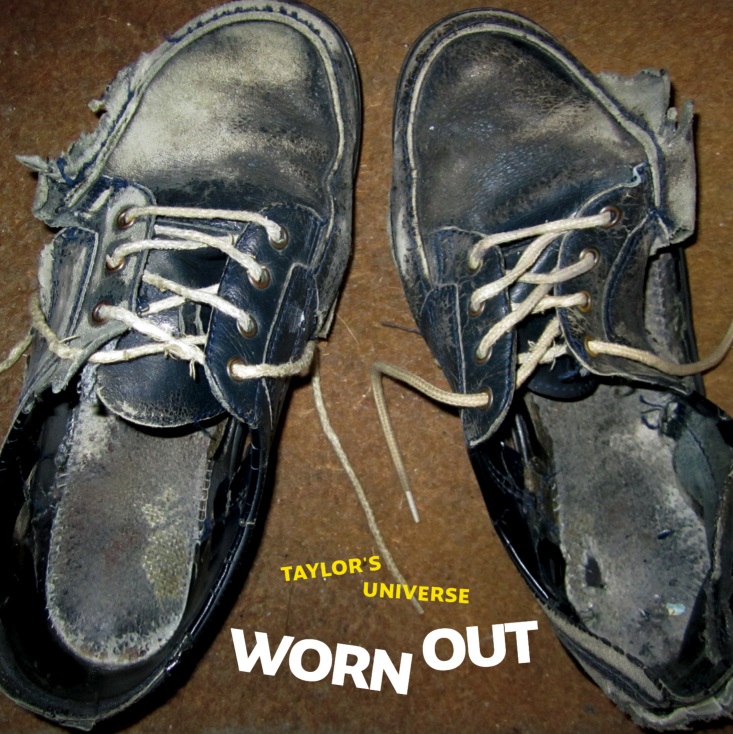 Q3
[Speaker Notes: Q3: Why does software become obsolete (name two reasons)? 
[[New requirements are introduced… Competitors introduce new features… new technology]]
Shoes from http://astoundedbysound.blogspot.com/2013/05/taylors-universe-worn-out.html.]
...Plus a few “Changes”

Increased size and complexity...but it works (for awhile)

Reliability of system degrades, errors creep in

At some point, it’s unmaintainable ...effort to make the next change becomes prohibitive
The Original Software Design...

Easy to Understand

Components well isolated to facilitate change

Isolation supports change validation
Problem:  Software Degradation
Q4
[Speaker Notes: Q4: What causes the software to deteriorate and degrade? Continuous changes]
Change
Set 1
Change
Set 2
Change
Set N
Baseline
Code
Design
Spec’s
Information Lose Due to Relentless Change
[Speaker Notes: What two things are lost as changes are made to the software system?  Structure and people…]
Course Theme – Art of avoiding That!
Basic principles of software change
Program understanding and tools
Detecting bad smells
Applying software refactoring
Exception handling for fault tolerance
Software maintenance
Software modernization (reengineering)
Software configuration management
Software user and system documentation
Adv. Topics: Impact Analysis, code tuning
Course Topics
8
Learning Outcome 1 : Practicing software change
Work with your (“big”) junior project team to complete and deliver the junior project to the client. In doing so, demonstrate the ability to work within a team.
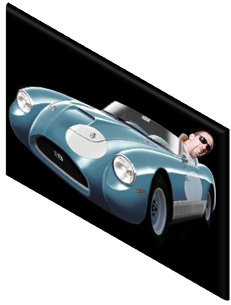 Woah, client!
9
Q5
Learning Outcome 2: Smells, Refactor to Solve Problems
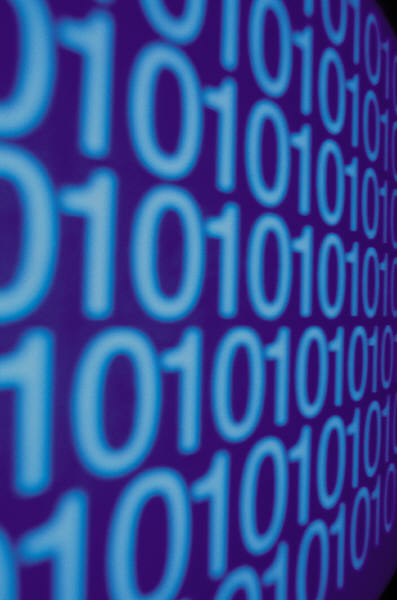 Select appropriate refactoring techniques to resolve design problems “smelt” in the code.
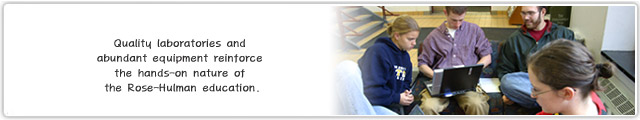 Q5
Learning Outcome 3: Program understanding and tools
Apply common construction and maintenance heuristics to enhance existing code.
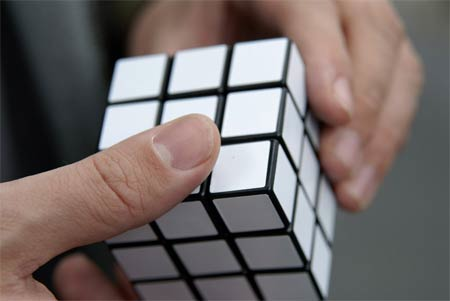 Q5
11
Learning Outcome 4: Really Needed Documentation
Organize and develop software stakeholder documentation.
Who are these guys,
on your project, anyway?
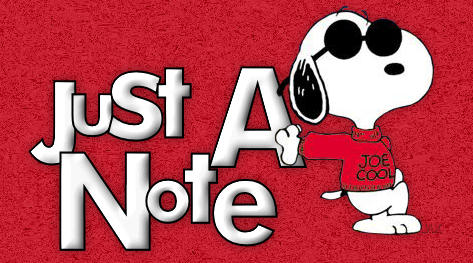 Q5
Learning Outcomes 5 : Basic principles of software change
Construct software so that it meets delivery and deployment objectives specified by the project.
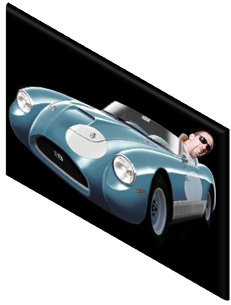 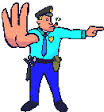 Stop coding – here he comes!
13
Q5
[Speaker Notes: Traffic officer from http://www.animationlibrary.com/sc/296/Police/?page=8.]
Learning Outcomes 6: Maintenance Planning…and
Apply impact analysis and other software source analysis to understanding existing software.
How many ducks to we have to line up here?
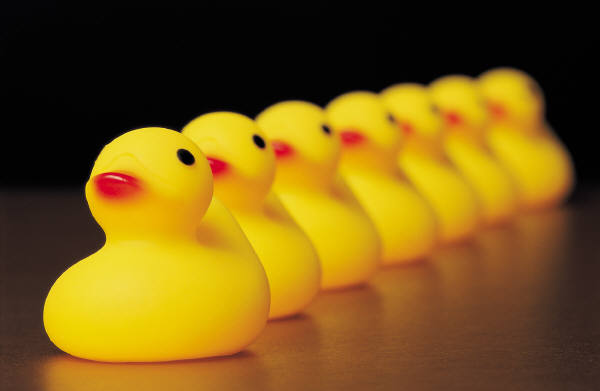 Q5
Learning Outcomes 6: Maintenance Process
Apply the corrective, perfective, adaptive and preventive types of software changes and maintenance types.
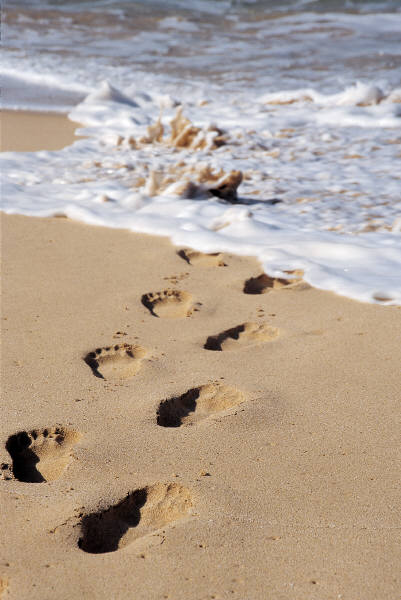 Wait – Footprints are supposed to be depressions?
Q5
Learning Outcome 7: Change Impacts
Apply impact analysis and other software source analysis to understanding existing software.
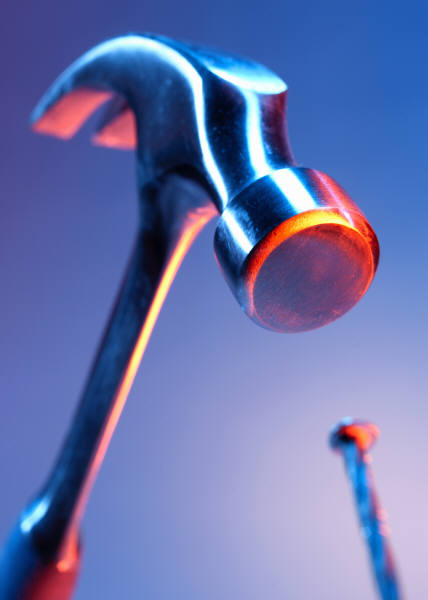 Q5
[Speaker Notes: If something changes, what are the ripple-effects?
How do we find them?
What is the precision and recall?]
Learning Outcome 8: Exception handling for fault tolerance
Use systematic exception handling and other techniques in promoting fault-tolerance.
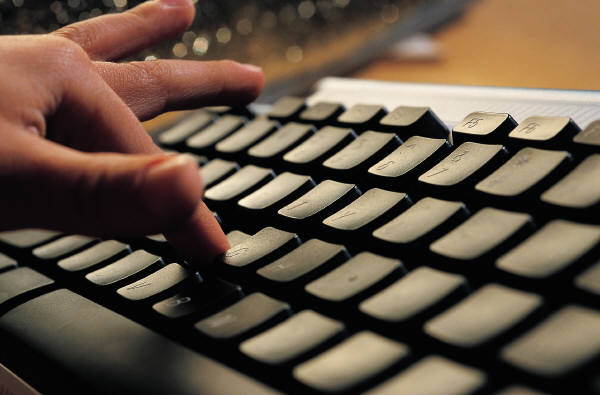 Wait – what letter was I on?
Q5
17
Learning Outcome 9: Reengineering
Describe software modernization approaches such as reverse engineering, reengineering, salvaging, and restructuring.
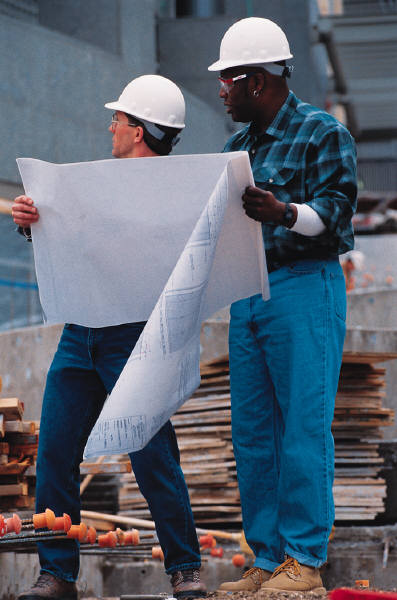 It says here to connect it to the building across the street…
Q5
[Speaker Notes: Refactoring is a form]
Learning Outcome 10: Software configuration management
Describe the ways configuration management is used in production systems.
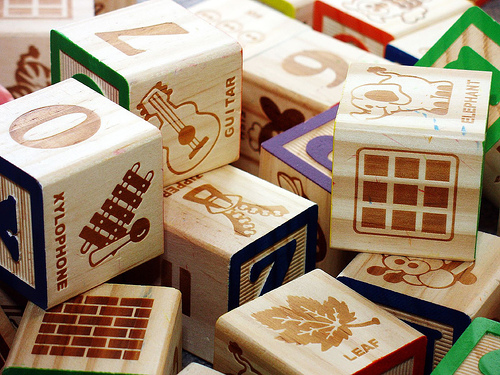 I can actually prove that rearranging these blocks is NP-hard.
Q5
19
Course Mechanics
Taught in 3 Sections, Sec 1 (Shawn), Sec 2 & 3 (Steve)
Find most material:http://www.rose-hulman.edu/class/csse/csse375/ 
Grades and assignment drop boxes will be on Moodle
Put Q 1 for today there, by the end of class.
See syllabus and schedule
Q6,7
[Speaker Notes: Q6: What day and time is the first homework in this course due?  March 16th at 5pm
Q7: What day and time is the first project milestone in this course due?  March 12th at 11:59pm]